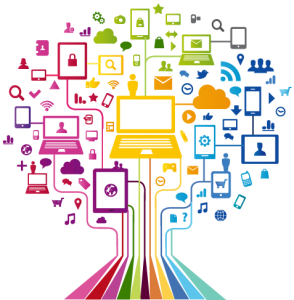 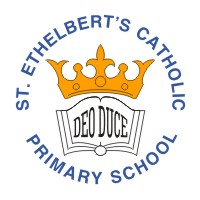 Curriculum Overview EYFS
Advent Term 2024
Please find below information about what your child will be learning this term.
If you would like more information please speak to your child’s teacher.
.
Maths
.Messy maths
.Recognising and counting to 5
. Colours and shapes
Literacy
.Recognising  their name
.Listening to and talking about stories
. Telling their own stories by using pictures in a book.
. Begin to describe their drawings and observations in the environment.
RE
. Creation & Covenant – the story of creation
. Prophecy & Promise – Mary is going to have a baby
.Moving in different ways, such as running, jumping, skipping and hopping
. Avoiding obstacles by adjusting speed or direction
. Activities using gross motor skills
. Activities using fine motor skills
.Gaining independence with self-help skills
. Dough Gym
Physical Development
.Making new friends
. Being aware of their own actions and others feelings
. Sharing and taking turns
. RHE
Personal, Social and Emotional Development
Understanding the World
Talking about what they observe in the environment.
. Using the smart board and learning how to interact with games.
Expressive Art and Design 
. Singing songs
. Learning rhymes
. Using a variety of materials to support their creativity
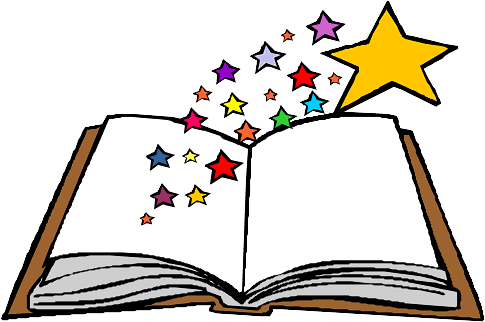